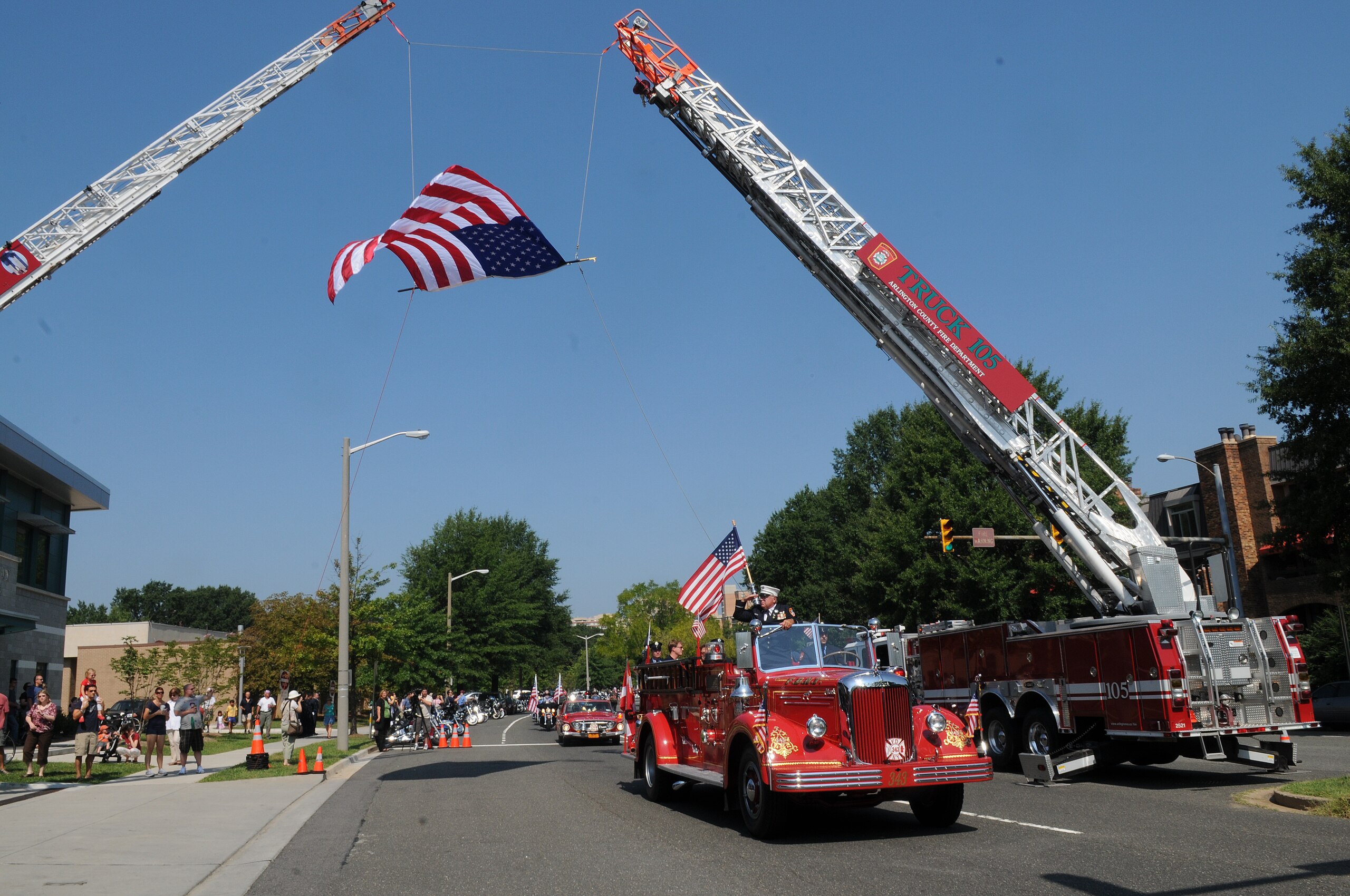 Audit Committee‘s
Emergency Medical Services  
Audit Execution Package
Audit Committee‘s
Fire & Rescue Department’s 
Emergency Medical Services  (EMS) 
Audit Execution Package
Arlington County Auditor
Jim L. Shelton, MBA, CRP
JShelton@ArlingtonVA.US
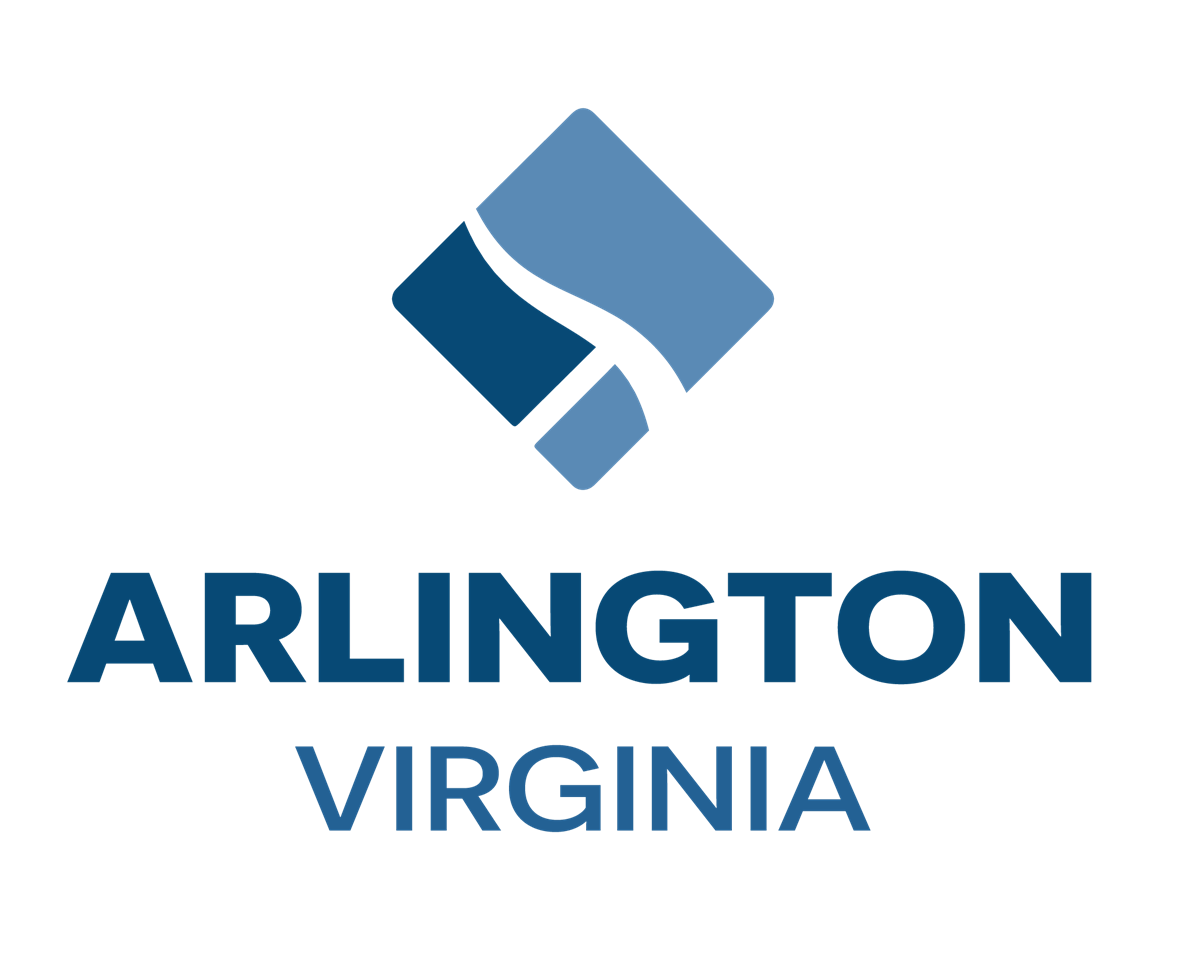 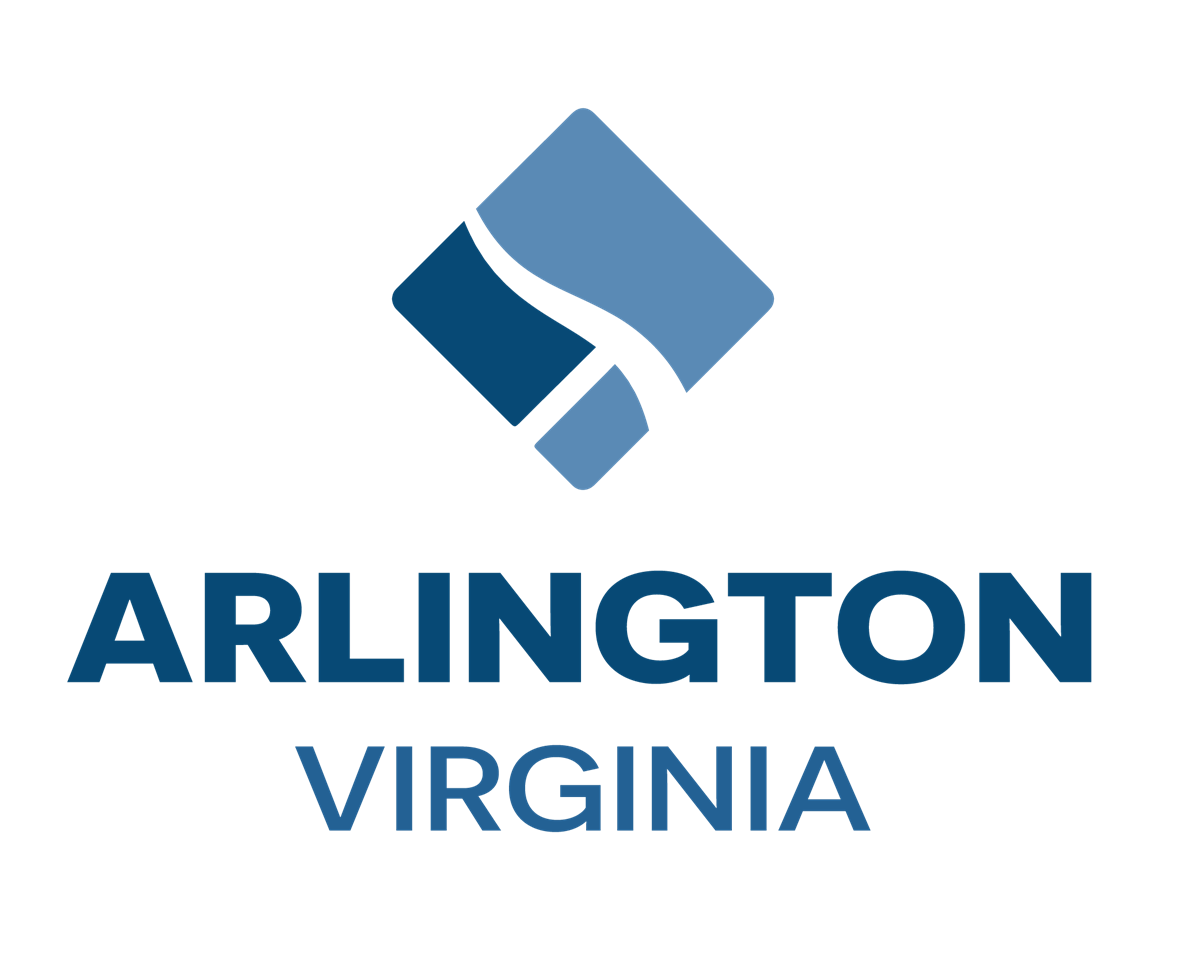 Arlington County Auditor
Jim L. Shelton, MBA, CRP
JShelton@ArlingtonVA.US
FY2024 2nd Quarter Audit
Table of Contents
 

Approved Second Quarter’s FY2024 Audit Plan/Scope…………………..03

EMS Billing Review Audit Execution Timeline……………………...……...04

Emergency Medical Services (EMS) Billing Review Data Request……..05

Relevant Incident Data.………………...……………………………………….06

Data Request Protocol Issued by CMO…………………………………...…07
2/8
FY2024 Annual Audit Plan
APPROVED SECOND QUARTER’S FY2024 AUDIT PLAN
October 1 thru December 31, 2023

The County Auditor’s audits will focus primarily on developing, whenever possible, revenue enhancements and cost containment initiatives. Internal controls will only be addressed when identified due to financial and/or programmatic gaps. The below-mentioned audit areas are not all-inclusive; other areas may be included if deemed appropriate. Audits may be extended based on the availability of information and resources. Whenever possible, conclusions will be drawn from the entire population of information (audit universe) instead of sampled results extrapolated over an audit universe. Sampling may occur when documents are needed to support audit assertions. To that end, it is important to note; that the County Auditor’s staff reserves the option to perform a holistic financial and analytical data-mining process for the organization being reviewed. This practice is most often employed when performing highly transactional audits.
 
Emergency Medical Services (EMS) Billing Review

EMS transport fees are charges for transportation of an individual to a local hospital by a Fire Department medic unit, ambulance, or other licensed conveyance. The current fees are Basic Life Support, $750; Advanced Life Support, $1,000; Advanced Life Support II, $1,000; and transport fee per mile, $15. 

Private insurance, Medicare, or Medicaid pay a substantial portion of transport fees; individuals are also billed directly. However, the imposition of fees in no way affects access to the services provided by the Fire Department. No one is ever denied County ambulance services based on the ability to pay or the lack of insurance. For uninsured County citizens, the department will work with residents to ensure no one suffers financial hardship because of a means of ambulance transport. The Fire Department has specific criteria for waiving transport fees for those without medical insurance and/or the ability to pay for ambulance transport. 
 
Review Areas Including (but not limited to): 
➢ Incurred Transport Costs vs. Billed Services
➢ Billed/Unbilled Services vs Receipts 
➢ Rates Benchmarking
3
/8
Second Quarter’s FY2024 Work PlanEMS Billing Review Audit Execution Timeline
4/8
Office of the Arlington County AuditorSecond Quarter’s FY2024 Work PlanEmergency Medical Services (EMS) Billing Review Data Request
5/8
Relevant Incident Data BelowIf Available: Please provide this canned report: PEMS9_-_Run_Detail_by_Service_Date_EMS0400 with PHI removed.Note: If no canned report, “Contract Terms: The County may also request custom reports from time to time. The contractor shall respond within one business day.”
6/8
Data Request Protocol Issued by County Manager’s Office
Issue Statement by Maria Meredith c/o CMO: To ensure that your questions and requests for data are responded to with factual, accurate data efficiently, we have drafted some helpful procedures/protocols.

For data requests outside of an approved audit work plan:
 
Please send all requests for information/data to Maria. Maria will work with you to get all the relevant data.
Should the request need clarification, she will contact you as quickly as possible.
For each request, Maria will work with the staff who are needed to gather the data to provide you with an estimate of the time and staff required to provide the data.
If you have unresolved questions after hearing from Maria, please contact Mark. 
 
For audits that are part of an approved work plan (either new or follow-up audits):
 
The responsible department director will be provided an engagement letter documenting the scope of the audit (with a copy to Maria).
An entrance conference will be held, which will include the responsible department director.
The responsible department director will remain your main point of contact for information unless they choose to assign specific staff to work with.
All requests for information will be sent in writing and copied to the responsible department director.
All interactions with contractors/vendors of the County relative to audits should similarly be routed through the responsible department director and/or Maria.
Results will be vetted with the auditee (responsible department director) before the final written report, and the auditee will have at least ten business days to provide thoughts on the results.
After the final report and an exit conference are complete, the auditee's management response will be requested with a copy to Mark and Maria, and the auditee shall have ten business days to respond.
 
Again, the purpose of the above is to ensure that you get what you need in a timely manner.  We want to be sure that what you are provided is accurate and factual and meets your objectives.  I am also always available as a resource if you have questions.  As always, your thoughts on the above are welcome.

Mark: Mark Schwartz, County Manager
Maria: Maria Meredith, Management & Finance Director
7/8
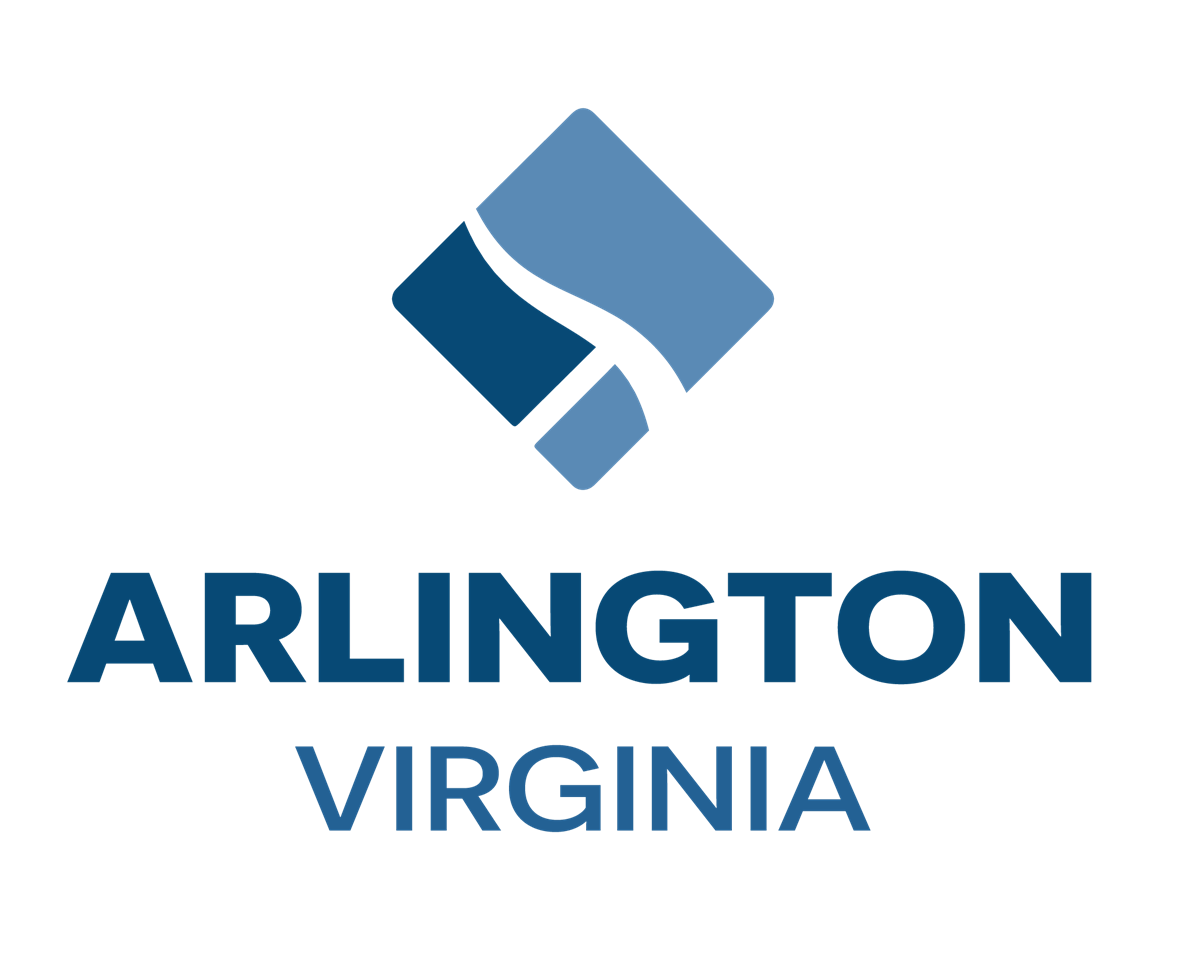 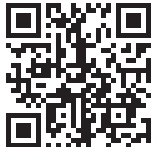 ARLINGTON COUNTY GOVERNMENT  BOARD
COUNTY AUDITOR / JIM SHELTON, MBA, CRP
2100 Clarendon BLVD., Suite 300
Arlington, Virginia 22201